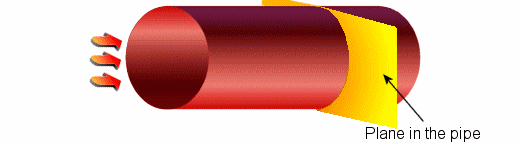 Shattuck@uh.edu
713 743-4422
ECE 2202 Circuit Analysis II
Lecture Set #3
Natural Response
Version 16
Dr. Dave Shattuck
Associate Professor, ECE Dept.
Lecture Set #3Natural Response of First Order Circuits
Overview of this Lecture Natural Response of First Order Circuits
In this lecture, we will cover the following topics:
First Order Circuits
Natural Response for RL circuits
Natural Response for RC circuits
Generalized Solution for Natural Response Circuits
[Speaker Notes: You can click on the links to jump to the subject that you want to learn about now.]
Textbook Coverage
Approximately this same material is covered in your textbook in the following sections:
Electric Circuits 7th Edition by Nilsson and Riedel:  Sections 7.1 and 7.2
Electric Circuits 10th Edition by Nilsson and Riedel:  Sections 7.1 and 7.2
[Speaker Notes: You should also read these sections in your text.  This material is intended to complement your textbook coverage, not replace it.]
First-Order Circuits
We are going to develop an approach to the solution of a useful class of circuits.  This class of circuits is governed by a first-order differential equation.  Thus, we call them first-order circuits.
We will find that the solutions to these circuits result in exponential responses, which are characterized by a quantity called a time constant.  There is only one time constant in the solution to these problems, so they are also called single time constant circuits, or STC circuits.  
There are six different cases, and understanding their solutions is pretty useful.  As usual, we will start with the simplest cases.
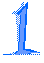 These are the simple, first-order cases.  You should have seen first-order differential equations in your mathematics courses by this point.  These are the simplest differential equations.
6 Different First-Order Circuits
There are six different STC circuits.  These are listed below.
An inductor and a resistance (called RL Natural Response).
A capacitor and a resistance (called RC Natural Response).
An inductor and a Thévenin equivalent (called RL Step Response).  
An inductor and a Norton equivalent (also called RL Step Response).
A capacitor and a Thévenin equivalent (called RC Step Response).  
A capacitor and a Norton equivalent (also called RC Step Response).
These are the simple, first-order cases.  Many circuits can be reduced to one of these six cases.  They all have solutions which are in similar forms.
6 Different First-Order Circuits
These are the simplest cases, so we handle them first.
There are six different STC circuits.  These are listed below.
An inductor and a resistance (called RL Natural Response).
A capacitor and a resistance (called RC Natural Response).
An inductor and a Thévenin equivalent (called RL Step Response).  
An inductor and a Norton equivalent (also called RL Step Response).
A capacitor and a Thévenin equivalent (called RC Step Response).  
A capacitor and a Norton equivalent (also called RC Step Response).
These are the simple, first-order cases.  They all have solutions which are in similar forms.
Inductors – Review
An inductor obeys the rules given in the box below.  One of the key items is number 4.  This says that when things are changing in a circuit, such as closing or opening a switch, the current will not jump from one value to another.
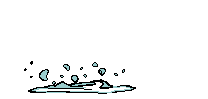 RL Natural Response – 1
A circuit that we can use to derive the RL Natural Response is shown below.  In this circuit, we have a current source, and a switch.  The switch opens at some arbitrary time, which we will choose to call t = 0.  After it opens, we will only be concerned with the part on the right, which is an inductor and a resistor.
RL Natural Response – 2
The current source here, IS, is a constant valued current source.  This is why we use a capital letter for the variable I.  Before the switch opened, we assume that the switch was closed for a long time.  We will define “a long time” later in this part.
RL Natural Response – 3
The current source here, IS, is a constant valued current source.  We assume then, that because the switch was closed for a long time, that everything had stopped changing.  We will prove this later.  If everything stopped changing, then the current through the inductor must have stopped changing.
This means that the differential of the current with respect to time, diL/dt, will be zero.  Thus,
RL Natural Response – 4
We showed in the last slide that the voltage vL is zero, for t < 0.  This means that the voltage across each of the resistors is zero, and thus the currents through the resistors are zero.   If there is no current through the resistors, then, we must have
Note the set of assumptions that led to this conclusion.  When there is no change (dc), the inductor is like a wire, and takes all the current.
RL Natural Response – 5
Now, we have the information we needed.  The current through the inductor before the switch opened was IS.  Now, when the switch opens, this current can’t change instantaneously, since it is the current through an inductor.  Thus, we have
We can also write this as
RL Natural Response – 6
Using this, we can now look at the circuit for the time after the switch opens.  When it opens, we will be interested in the part of the circuit with the inductor and resistor, and will ignore the rest of the circuit.  We have the circuit below.
We can now write KVL around this loop, writing each voltage as function of the current through the corresponding component.  We have
RL Natural Response – 7
We have derived the equation that defines this situation.  Note that it is a first order differential equation with constant coefficients.  We have seen this before in Differential Equations courses.  We have
The solution to this equation can be shown to be
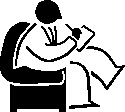 Note 1 – RL
The equation below includes the value of the inductor current at t = 0, the time of switching.  In this circuit, we solved for this already, and it was equal to the source current, IS.  In general though, it will always be equal to the current through the inductor just before the switching took place, since that current can’t change instantaneously.  
The initial condition for the inductive current is the current before the time of switching.  This is one of the key parameters of this solution.
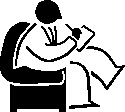 Note 2 – RL
The equation below has an exponential, and this exponential has the quantity L/R in the denominator.  The exponent must be dimensionless, so L/R must have units of time.  If you check, [Henries] over [Ohms] yields [seconds].  We call this quantity the time constant. 
The time constant is the inverse of the coefficient of time, in the exponent.  We call this quantity t.  This is the other key parameter of this solution.
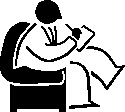 Note 3 – RL
The time constant, or t, is the time that it takes the solution to decrease by a factor of 1/e.  This is an irrational number, but it is approximately equal to 3/8.  After a few periods of time like this, the initial value has gone down quite a bit.  For example, after five time constants (5t) the current is down below 1% of its original value.  
This defines what we mean by “a long time”.  A circuit is said to have been in a given condition for “a long time” if it has been in that condition for several time constants.  In the natural response, after several time constants, the solution approaches zero.  The number of time constants required to reach “zero” depends on the needed accuracy in that situation.
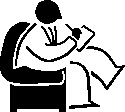 Note 4 – RL
The form of this solution is what led us to the assumption that we made earlier, that after a long time everything stops changing.  The responses are all decaying exponentials, so after many time constants, everything stops changing.  When this happens, all differentials will be zero.  We call this condition “steady state”.
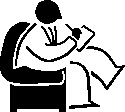 Note 5 – RL
Thus, the RL natural response circuit has a solution for the inductive current which requires two parameters, the initial value of the inductive current and the time constant.  
To get anything else in the circuit, we can use the inductive current to get it.  For example to get the voltage across the inductor, we can use the defining equation for the inductor, and get
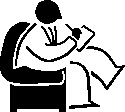 Note 6 – RL
Thus, the RL natural response circuit has a solution for the inductive current which requires two parameters, the initial value of the inductive current and the time constant.
While this equation is valid, we recommend that you don’t try to apply these kinds of formulas directly.  Learn the process instead, learning how to get these equations.
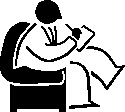 Note 7 – RL
Note that in the solutions shown below, we have the time of validity of the solution for the inductive current as t ³ 0, and for the inductive voltage as t > 0.  There is a reason for this.  The inductive current cannot change instantaneously, so if the solution is valid for time right after zero, it must be valid at t equal to zero.  This is not true for any other quantity in this circuit.  The inductive voltage may have made a jump in value at the time of switching.
Capacitors – Review
A capacitor obeys the rules given in the box below.  One of the key items is number 4.  This says that when things are changing in a circuit, such as closing or opening a switch, the voltage will not jump from one value to another.
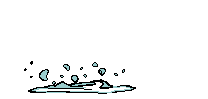 RC Natural Response – 1
A circuit that we can use to derive the RC Natural Response is shown below.  In this circuit, we have a voltage source, and a switch.  The switch opens at some arbitrary time, which we will choose to call t = 0.  After it opens, we will only be concerned with the part on the right, which is a capacitor and a resistor.
RC Natural Response – 2
The voltage source here, VS, is a constant valued voltage source.  This is why we use a capital letter for the variable V.  Before the switch opened, we assume that the switch was closed for a long time.  We will define “a long time” later in this part.
RC Natural Response – 3
The voltage source here, VS, is a constant valued voltage source.  We assume then, that because the switch was closed for a long time, that everything had stopped changing.  We will prove this later.  If everything stopped changing, then the voltage across the capacitor must have stopped changing.
This means that the differential of the voltage with respect to time, dvC/dt, will be zero.  Thus,
RC Natural Response – 4
We showed in the last slide that the current iC is zero, for t < 0.  This means that the resistors are in series, and we can use VDR to find the voltage across one of them, vC.   Using that, we get
Note the set of assumptions that led to this conclusion.  When there is no change (dc), the capacitor is like an open circuit, and has no current through it.
RC Natural Response – 5
Now, we have the information we needed.  The voltage across the capacitor before the switch opened was found.  Now, when the switch opens, this voltage can’t change instantaneously, since it is the voltage across a capacitor.  Thus, we have
We can also write this as
RC Natural Response – 6
Using this, we can now look at the circuit for the time after the switch opens.  When it opens, we will be interested in the part of the circuit with the capacitor and resistor, and will ignore the rest of the circuit.  We have the circuit below.
We can now write KCL at the top node, writing each current as a function of the voltage across the corresponding component.  We have
RC Natural Response – 7
We have derived the equation that defines this situation.  Note that it is a first order differential equation with constant coefficients.  We have seen this before in Differential Equations courses.  We have
The solution to this equation can be shown to be
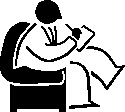 Note 1 – RC
The equation below includes the value of the capacitor voltage at t = 0, the time of switching.  In this circuit, we solved for this already, and it was found to be a function of the source voltage, VS.  In general though, it will always be equal to the voltage across the capacitor just before the switching took place, since that voltage can’t change instantaneously.  
The initial condition for the capacitive voltage is the voltage before the time of switching.  This is one of the key parameters of this solution.
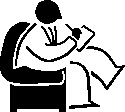 Note 2 – RC
The equation below has an exponential, and this exponential has the quantity RC in the denominator.  The exponent must be dimensionless, so RC must have units of time.  If you check, [Farads] times [Ohms] yields [seconds].  We call this quantity the time constant. 
The time constant is the inverse of the coefficient of time, in the exponent.  We call this quantity t.  This is the other key parameter of this solution.
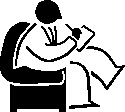 Note 3 – RC
The time constant, or t, is the time that it takes the solution to decrease by a factor of 1/e.  This is an irrational number, but it is approximately equal to 3/8.  After a few periods of time like this, the initial value has gone down quite a bit.  For example, after five time constants (5t) the voltage is down below 1% of its original value.  
This defines what we mean by “a long time”.  A circuit is said to have been in a given condition for “a long time” if it has been in that condition for several time constants.  In the natural response, after several time constants, the solution approaches zero.  The number of time constants required to reach “zero” depends on the needed accuracy in that situation.
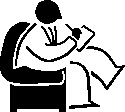 Note 4 – RC
The form of this solution is what led us to the assumption that we made earlier, that after a long time everything stops changing.  The responses are all decaying exponentials, so after many time constants, t, everything stops changing.  When this happens, all differentials will be zero.  We call this condition “steady state”.
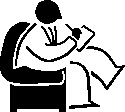 Note 5 – RC
Thus, the RC natural response circuit has a solution for the capacitive voltage which requires two parameters, the initial value of the capacitive voltage and the time constant.  
To get anything else in the circuit, we can use the capacitive voltage to get it.  For example to get the current through the capacitor, we can use the defining equation for the capacitor, and get
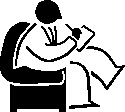 Note 6 – RC
Thus, the RC natural response circuit has a solution for the capacitive voltage which requires two parameters, the initial value of the capacitive voltage and the time constant.
While this equation is valid, we recommend that you don’t try to apply these kinds of formulas directly.  Learn the process instead, learning how to get these equations.
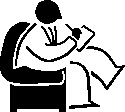 Note 7 – RC
Note that in the solutions shown below, we have the time of validity of the solution for the capacitive voltage as t ³ 0, and for the capacitive current as t > 0.  There is a reason for this.  The capacitive voltage cannot change instantaneously, so if the solution is valid for time right after zero, it must be valid at t equal to zero.  This is not true for any other quantity in this circuit.  The capacitive current may have made a jump in value at the time of switching.
Generalized Solution – Natural Response
You have probably noticed that the solution for the RL Natural Response circuit, and the solution for the RC Natural Response circuit, are very similar.  Using the term t for the time constant, and using a variable x to represent the inductive current in the RL case, or the capacitive voltage in the RC case, we get the following general solution,
In this expression, we should note that t is L/R in the RL case, and that t is RC in the RC case.
The expression for greater-than-or-equal-to (³) is only used for inductive currents and capacitive voltages.
Any other variables in the circuits can be found from these.
Generalized Solution Technique – Natural Response
To find the value of any variable in a Natural Response circuit, we can use the following general solution,
Our steps will be:
Define the inductive current iL, or the capacitive voltage vC.
Find the initial condition, iL(0), or vC(0).
Find the time constant, L/R or RC.  In general the R is the equivalent resistance, REQ, found through Thévenin’s Theorem.
Write the solution for inductive current or capacitive voltage using the general solution.
Solve for any other variable of interest using the general solution found in step 4).
Generalized Solution Technique – A Caution
We strongly recommend that when you solve such circuits, that you always find inductive current or capacitive voltage first.  This makes finding the initial conditions much easier, since these quantities cannot make instantaneous jumps at the time of switching.
Our steps will be:
Define the inductive current iL, or the capacitive voltage vC.
Find the initial condition, iL(0), or vC(0).
Find the time constant, L/R or RC.  In general the R is the equivalent resistance, REQ, found through Thévenin’s Theorem.
Write the solution for inductive current or capacitive voltage using the general solution.
Solve for any other variable of interest using the general solution found in step 4).
Generalized Solution Technique – Example 1
To illustrate these steps, let’s work Drill Exercise 7.2, on the board.  Note that this circuit uses a make-before-break switch.
Our steps will be:
Define the inductive current iL, or the capacitive voltage vC.
Find the initial condition, iL(0), or vC(0).
Find the time constant, L/R or RC.  In general the R is the equivalent resistance, REQ, found through Thévenin’s Theorem.
Write the solution for inductive current or capacitive voltage using the general solution.
Solve for any other variable of interest using the general solution found in step 4).
The switch was in position a for a long time before t = 0.
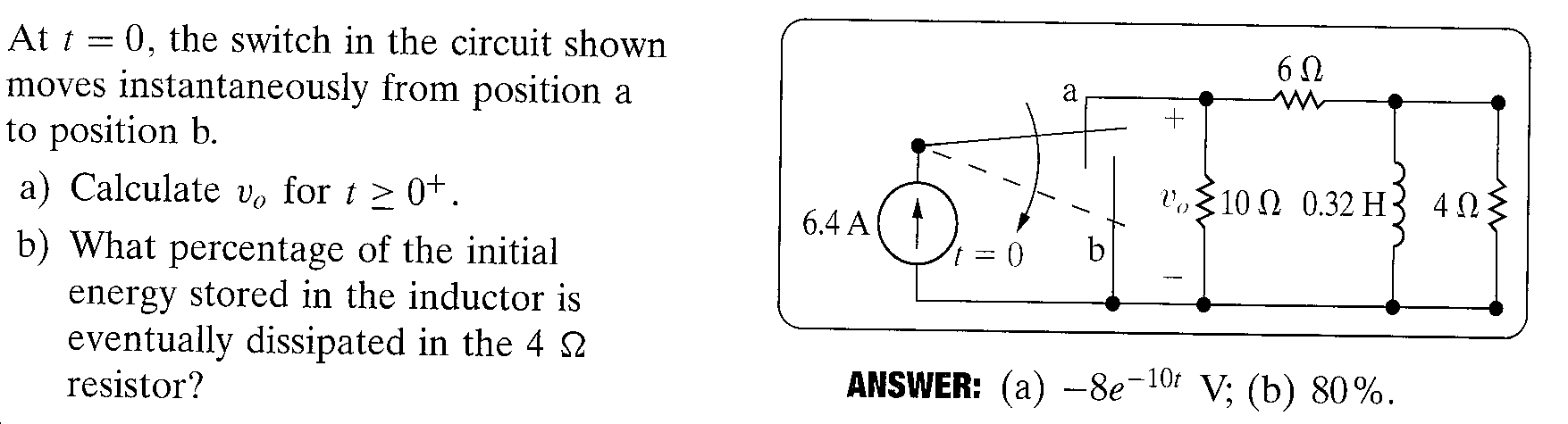 Problem 7.2 from Nilsson text
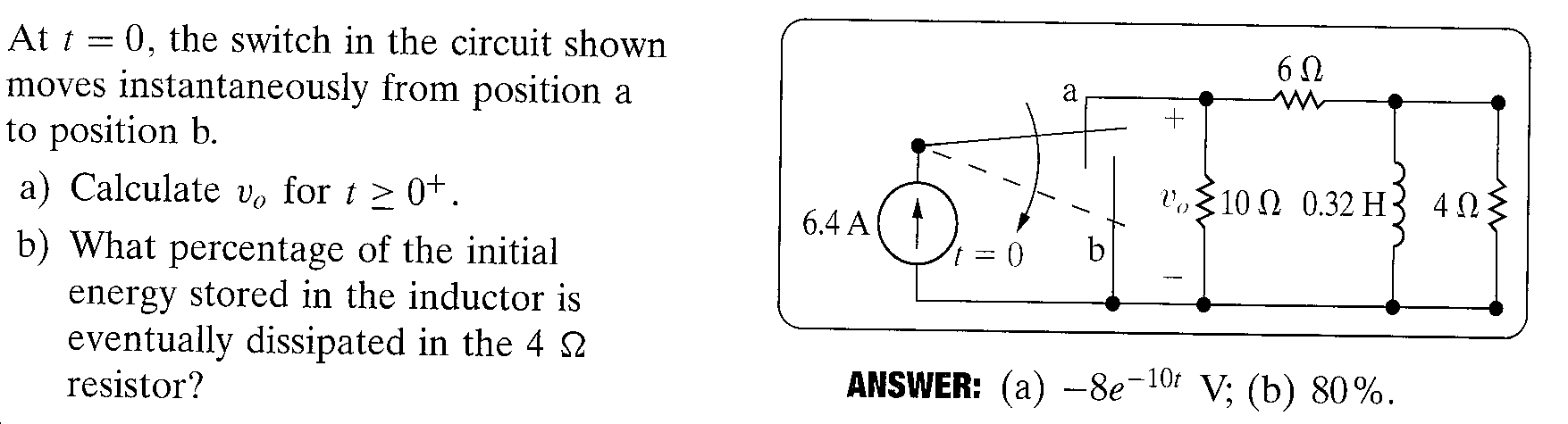 Generalized Solution Technique – Example 2
To further illustrate these steps, let’s work Drill Exercise 7.4, on the board.  Is this a circuit which can be solved with these techniques?
Our steps will be:
Define the inductive current iL, or the capacitive voltage vC.
Find the initial condition, iL(0), or vC(0).
Find the time constant, L/R or RC.  In general the R is the equivalent resistance, REQ, found through Thévenin’s Theorem.
Write the solution for inductive current or capacitive voltage using the general solution.
Solve for any other variable of interest using the general solution found in step 4).
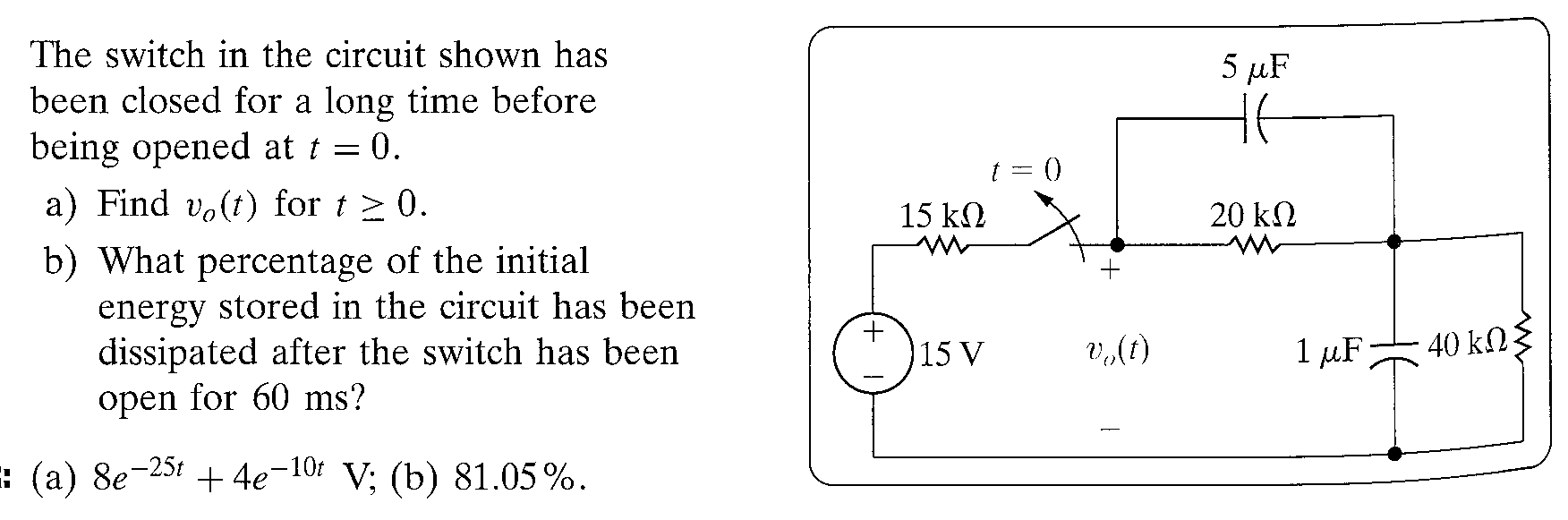 Problem 7.4 from Nilsson text
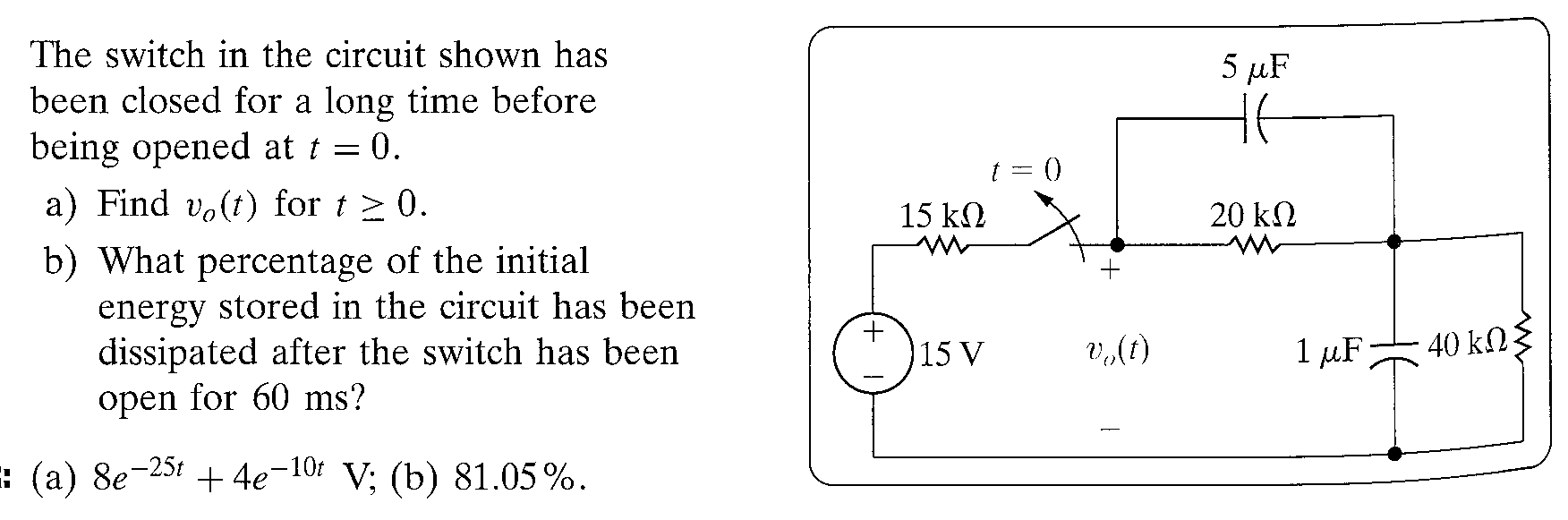 Isn’t this situation pretty rare?
This is a good question.  Yes, it would seem to be a pretty special case, until you realize that with Thévenin’s Theorem, many more circuits can be considered to be equivalent to these special cases.
In fact, we can say that the RL technique will apply whenever we have only one inductor, or inductors that can be combined into a single equivalent inductor, and no independent sources or capacitors.
A similar rule holds for the RC technique.  Many circuits fall into one of these two groups.
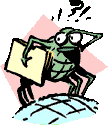 Go back to Overview slide.